Measuring Customer Satisfaction and the Customer Experience
Best practices in customer service satisfaction research
Customer Satisfaction research overview by Sandra Rodriguez, UCONN Graduate Studies in Survey Research, November 2016.  All rights reserved.
Introduction
Measuring customer satisfaction is important for companies and organizations that sell products or deliver services.  Customer satisfaction study results inform business decisions that can impact an organization’s competitive differentiation, business model viability and sustainability, and potential growth and profitability.
Defining Customer Satisfaction
a measure of how happy customers feel when they do business with a company.

a feeling of satisfaction felt by a customer with a product or service obtained from a business.

a measure of how products and services supplied by a company meet or surpass customer expectation.

Cambridge Business English Dictionary, ©Cambridge University Press
Collins English Dictionary, ©Harper Collins Publishers 
Wikipedia
How do YOU define customer satisfaction?
Should the definition include the potential for:
Customer loyalty?
Customer referrals?
Customer retention?
Customer cross sales?
Customer happiness?
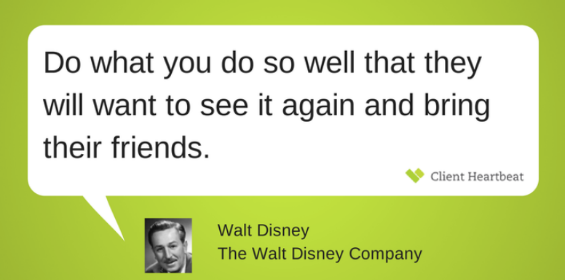 Three Best Practices in gauging customer satisfaction
ACSI – The American Customer Satisfaction Index
Net Promoter Score System
SERVQUAL
Three Best Practices in gauging customer satisfaction
ACSI – The American Customer Satisfaction Index
Helpful to companies related to the industries the index measures. While it does not provide feedback specific to a company’s individual customer satisfaction rates, it provides benchmarks and trend in the industry overall and that should be considered when assessing individual organizational customer satisfaction levels.
Net Promoter Score System
SERVQUAL
Three Best Practices in gauging customer satisfaction
ACSI – The American Customer Satisfaction Index
Net Promoter Score System
While some might say this is a best practice in measuring customer satisfaction, others may argue it is an ‘alternate’ assessment or metric. The Net Promoter Score and the Net Promoter Score system was developed by Fred Reichheld and Bain & Company.  The Net Promoter System begins with scores calculated from short, frequent customer surveys. Companies typically ask this question: On a zero-to-10 scale, how likely is it that you would recommend this company [or this product] to a friend or colleague? A follow-up question asks the primary reason for the score. Ratings of nine or 10 indicate promoters; seven and eight, passives; and zero through six, detractors. The Net Promoter score is simply the percentage of promoters minus the percentage of detractors. 
SERVQUAL
Three Best Practices in gauging customer satisfaction
ACSI – The American Customer Satisfaction Index
Net Promoter Score System
SERVQUAL - a multiple item scale for measuring consumer perceptions of service quality.  It originally measured 10 aspects of service quality:  Reliability, Responsiveness, Competence,  Access, Courtesy, Communication, Credibility, Security, Understanding the Customer; and Tangibles
This data provides an assessment of the gap between desired and actual performance, along with its importance. The system was later was distilled to just 5 categories of measurement, and referred to as the RATER system, measuring:
Responsiveness -  Assurance  - Tangibles – Empathy - Reliability
Interviewing the Experts – Two Boutique research Firm Owners
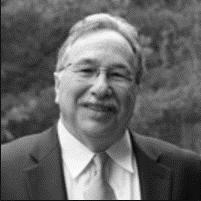 Spectrum Research Associates, Avon, CT,  Eliot Hartstone
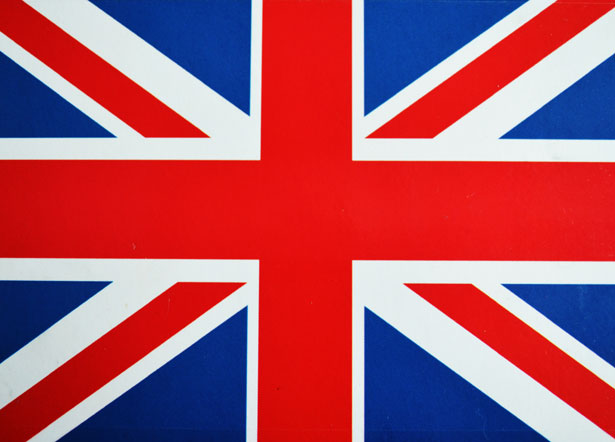 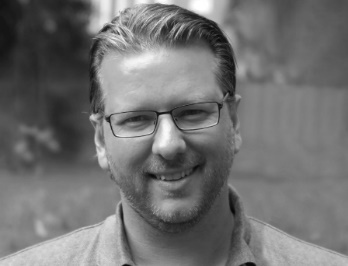 Lean Consulting, Cameron Turner, Essex England
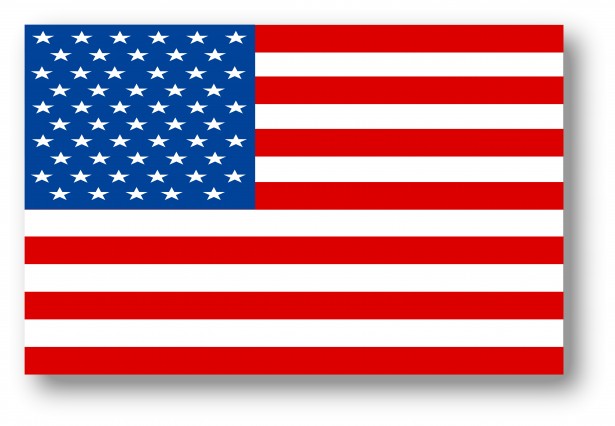 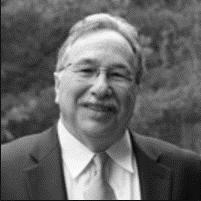 Spectrum Research Associates, Avon, CT,  Eliot Hartstone
With fewer clients wanting telephone interview research, we need to rely on online panels for our research.  It is important to provide oversight and manage these panels well.  Researchers should not just accept first responders. It is important to send invites to those who are clicking less.  While panels are willing to participate, their click rate is still low, and their attention to the subject matter may lack.  At the end of the day, it is important to stay close to your research and watch over it.  There are no fast track, easy ways past some of the challenges, and if you think there are, you are not doing the best you can for your client.  We try when we can to employ mix-mode research and combine quantitative with qualitative research – face to face is still very important.
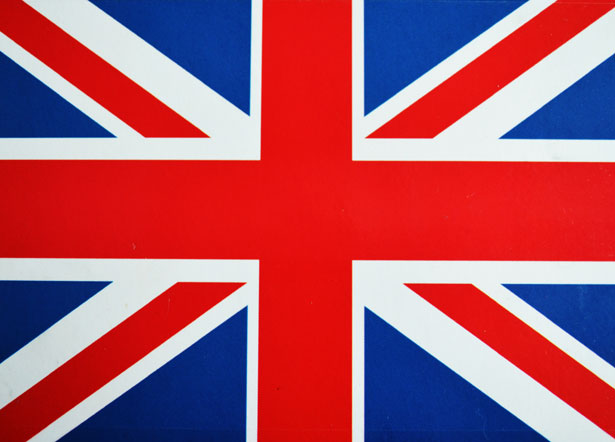 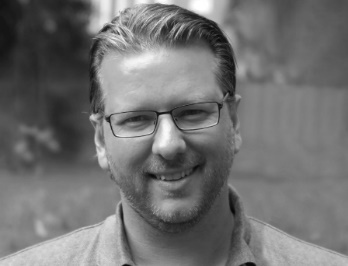 Lean Consulting, Cameron Turner, Essex England
We take the time to understand how things work in our customer’s organisations. We do this by actually watching, listening and learning about our client’s processes. We make no assumptions, we don’t workshop everything to death – we seek to understand by experiencing a process exactly as a customer would.  We also focus on getting our customer to take appropriate action off the back of customer satisfaction surveys. Whilst that is blindingly obvious, you’d be surprised how many organisations think that measuring the customer satisfaction is the goal, where the reality is that the goal is improving the customer experience. You only measure it so you can see where your biggest opportunities for improvement are.
Summary
Creating a strong customer experience is now a leading management objective.   The customer experience has become considerably more complex over the past few decades with the digital age adding more service and marketing touchpoints.  Measuring satisfaction first depends on how the researcher “defines” satisfaction.  Does the researcher limit this measurement to just whether or not perceived expectations are met? Or does the researcher also include business impact measures i.e. emotional impact, environmental impact, customer loyalty, customer willingness to promote.
“Studies have extensively assessed and confirmed the effects of satisfaction on customer behavior and firm performance, and they serve as early evidence of empirical linkage models to identify key drivers and consequences of satisfaction (e.g., Anderson, Fornell, and Mazvancheryl 2004; Bolton and Drew 1991; Gupta and Zeithaml 2006).” It is these consequences, within the customer experience that should be assessed toward business continuous improvement toward strategic planning for organizational growth, competitive differentiation, business model viability and sustainability, and/or increased profitability.*
* Excerpts from: Katherine N. Lemon and Peter C. Verhoef (2016) Understanding Customer Experience Throughout the Customer Journey. Journal of Marketing: November 2016, Vol. 80, No. 6, pp. 69-96
Customer Satisfaction research overview by Sandra Rodriguez, UCONN Graduate Studies in Survey Research, November 2016.  All rights reserved.